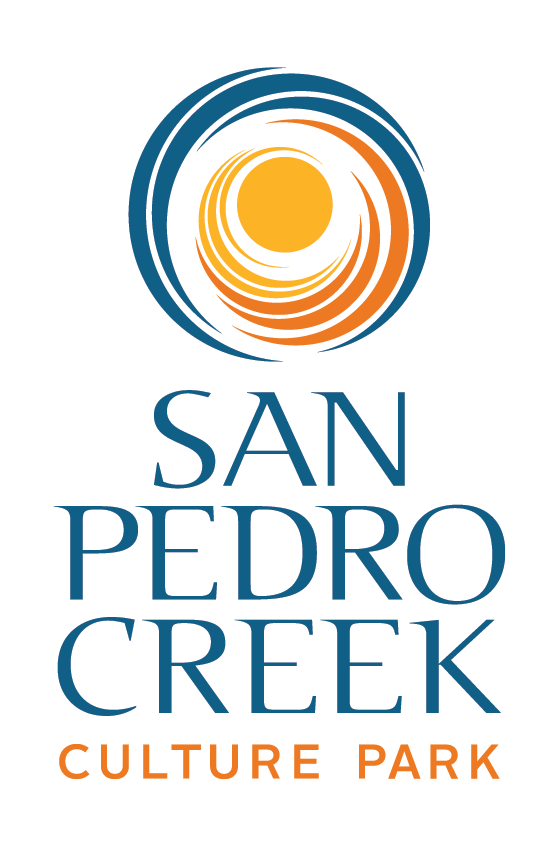 March 12, 2020
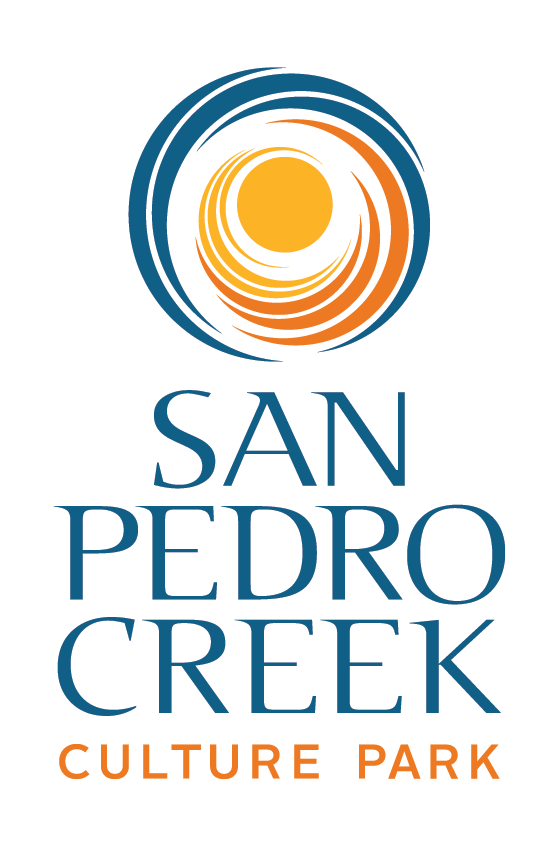 Updates
Phase 1.2
Construction activities
Archaeological exploration
Phases 1.3 and 2
Design Activities
Partner Coordination
2
Phase 1.2 Construction
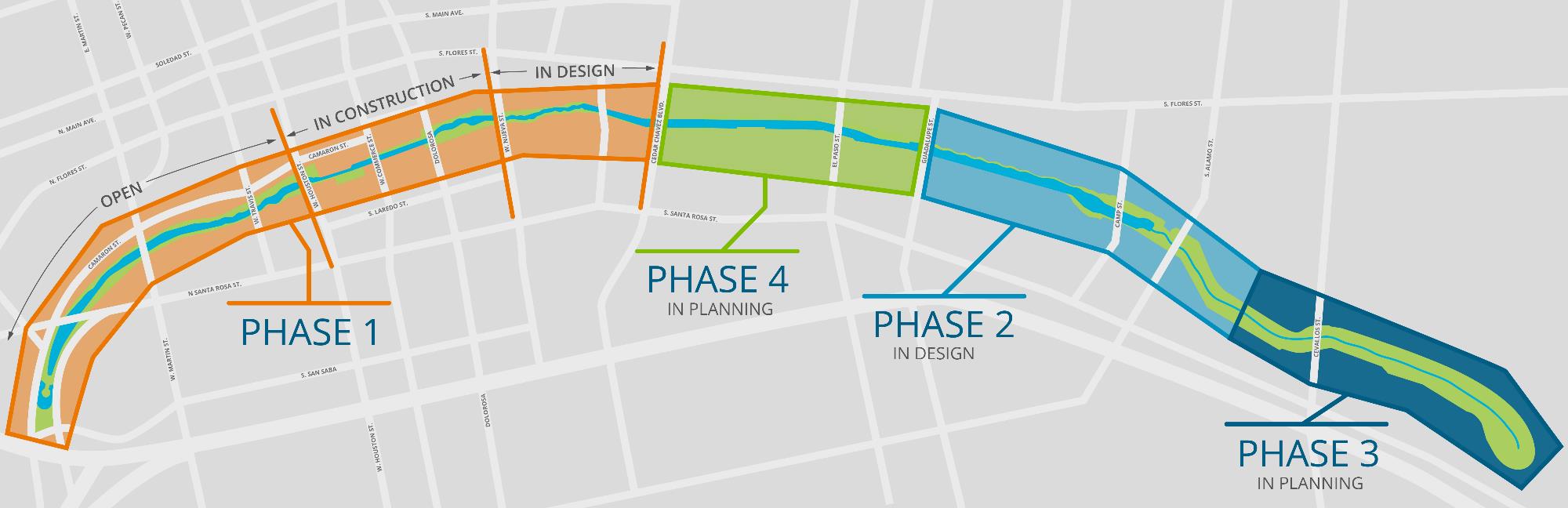 Phase 1.2 Construction
Houston to Commerce
Utility Installation
Plaza paving
Commerce to Dolorosa 
Dolorosa street bridge 
Calder Alley Paving
Spanish Governor’s Palace 
Dolorosa to Nueva
Site work for paseo/plaza paving
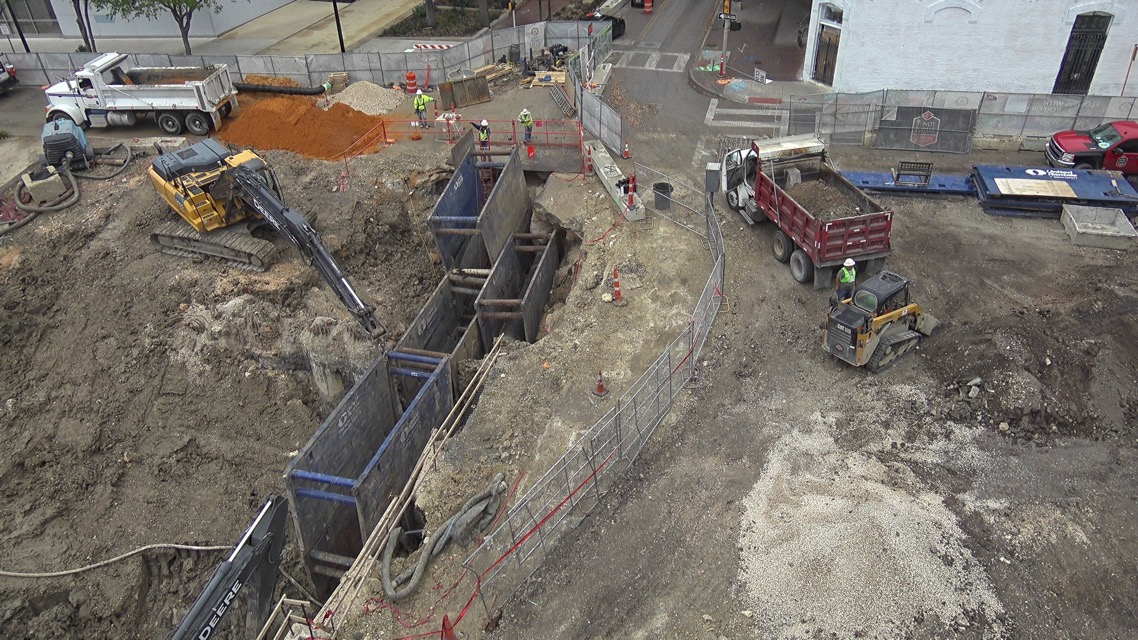 4
Archaeological Exploration
Several foundations uncovered
Alamo Ice House
Supporting cistern
Original Menger Soapworks location
Original AME Church location
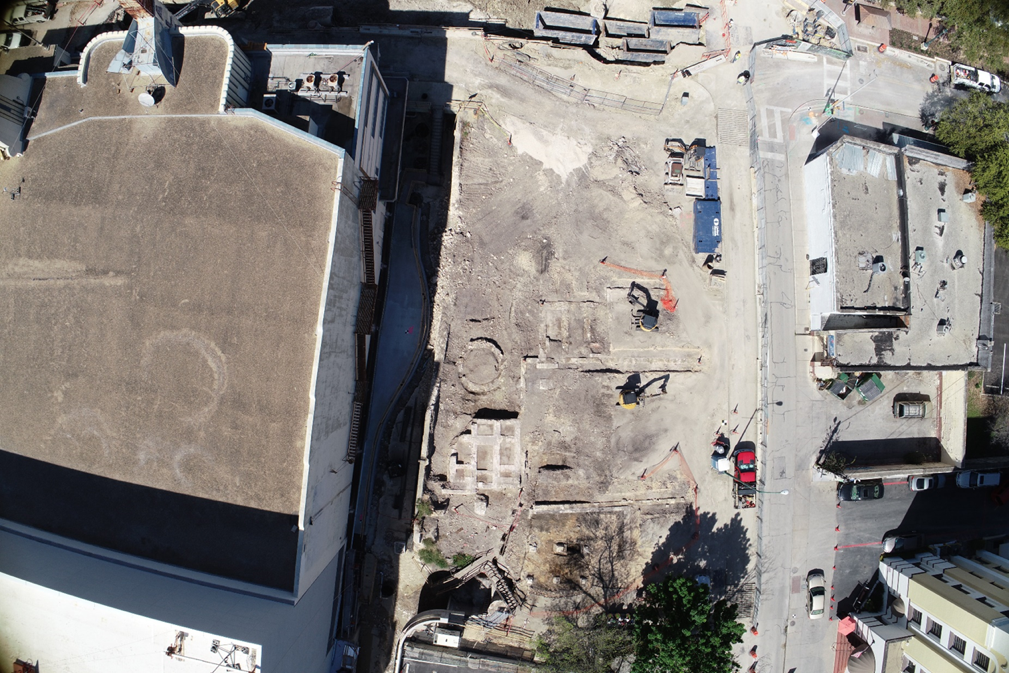 5
6
7
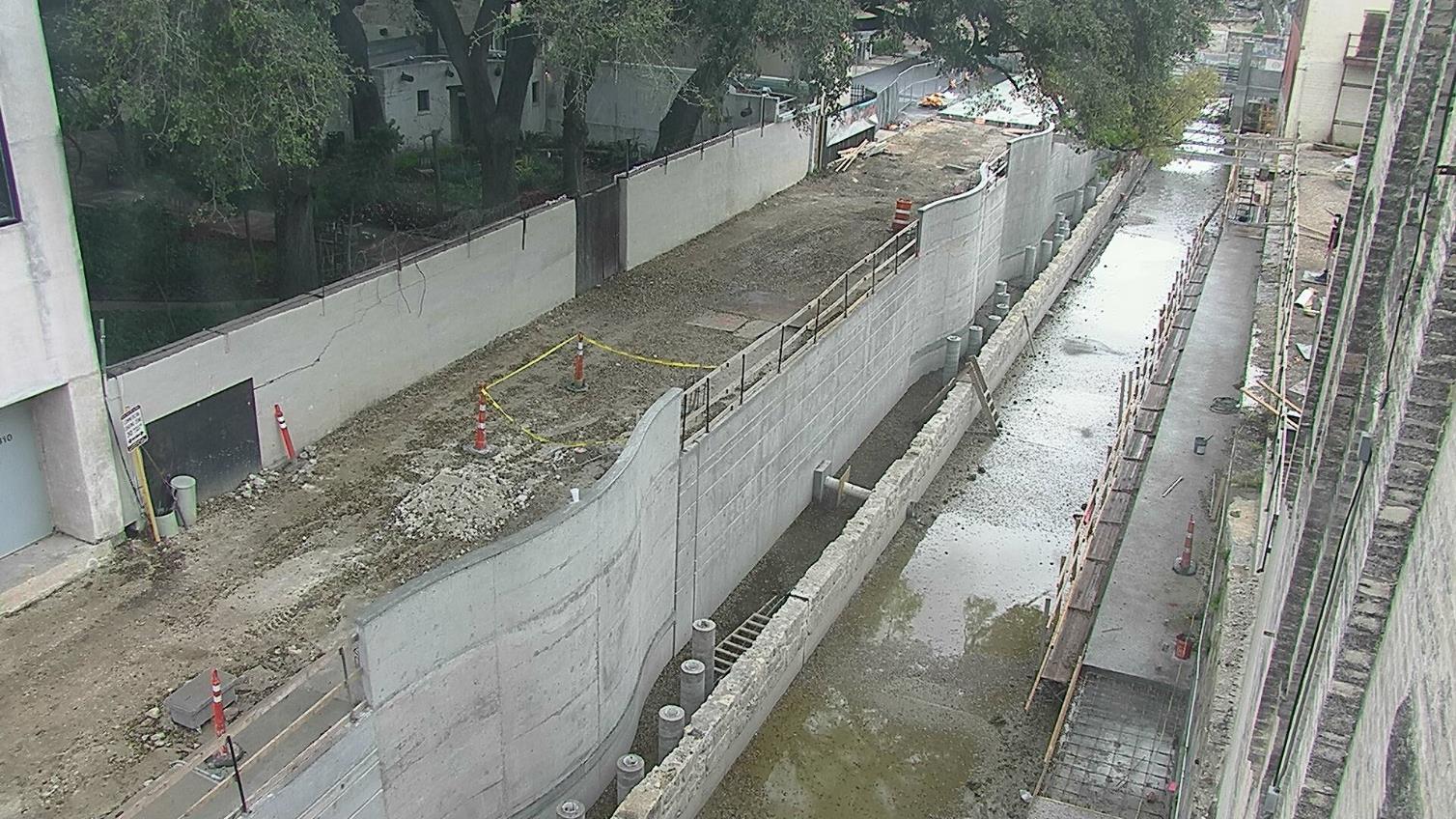 8
Phase 1.3 and Phase 2 Design
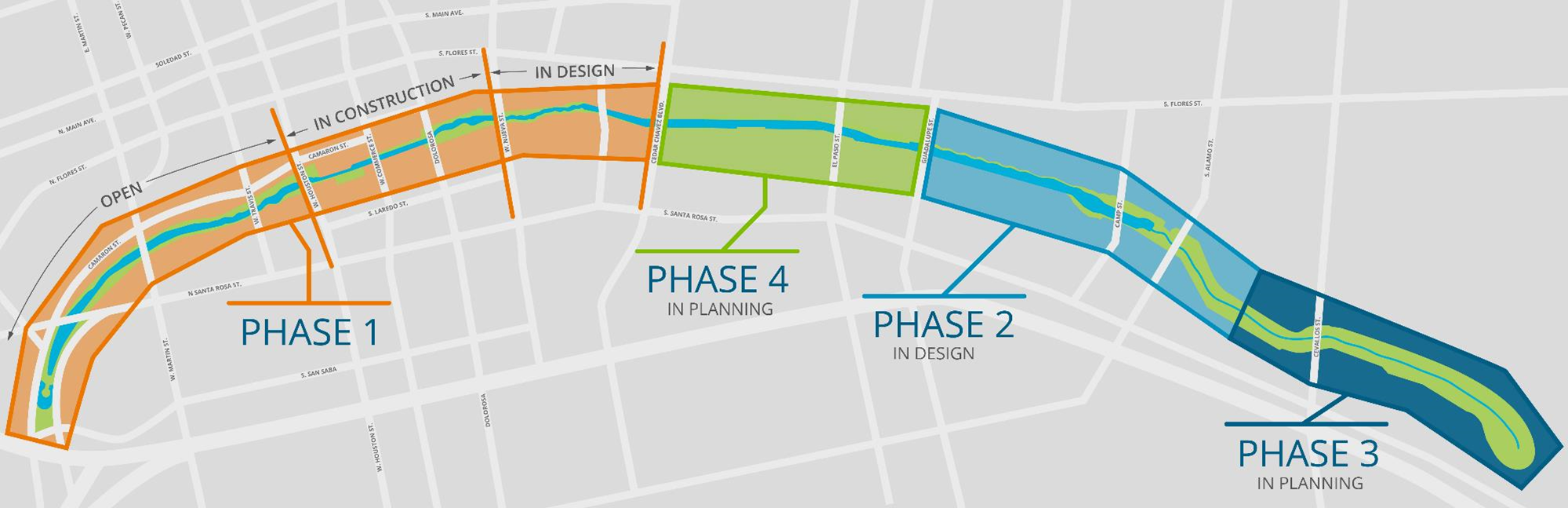 9
Phase 1.3 and Phase 2 Design
Design ongoing
Early Work Packages approved
March 2020:  Construction start 
July 2020:  100% completion full design
September 2020:  Guaranteed Maximum Price from CMAR
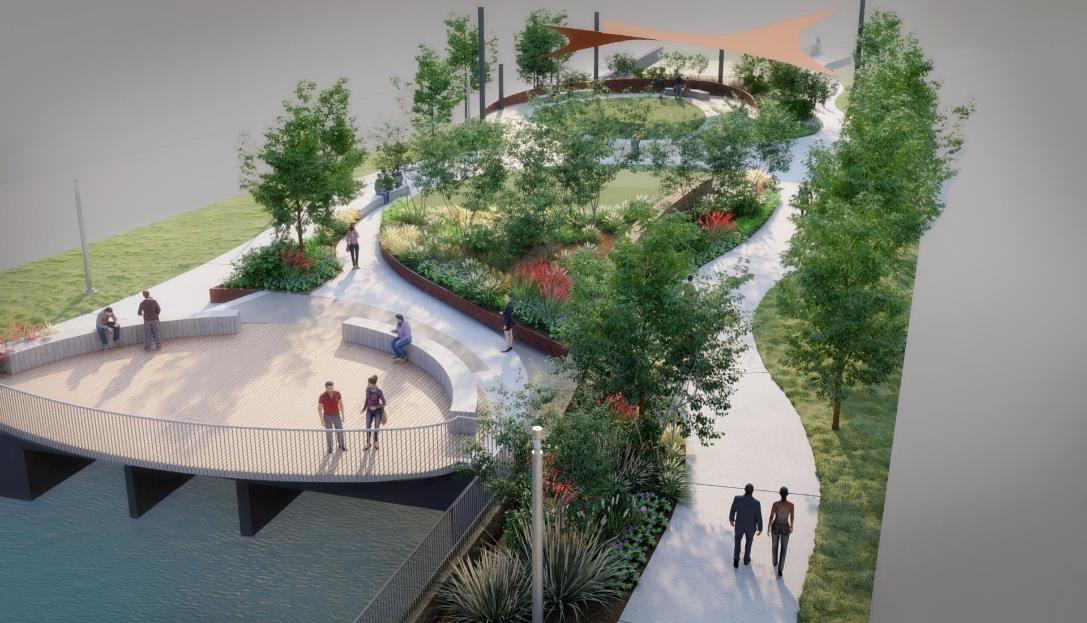 10
Partner Coordination
Phases 1 and 2 Coordination ongoing
Camaron Street – 70% design
TPR/Alameda – In operation
Commerce Street – Design moving forward 
Linda Pace Foundation/Ruby City
UTSA downtown campus expansion
GSA/Federal Courthouse
SAISD Administration building
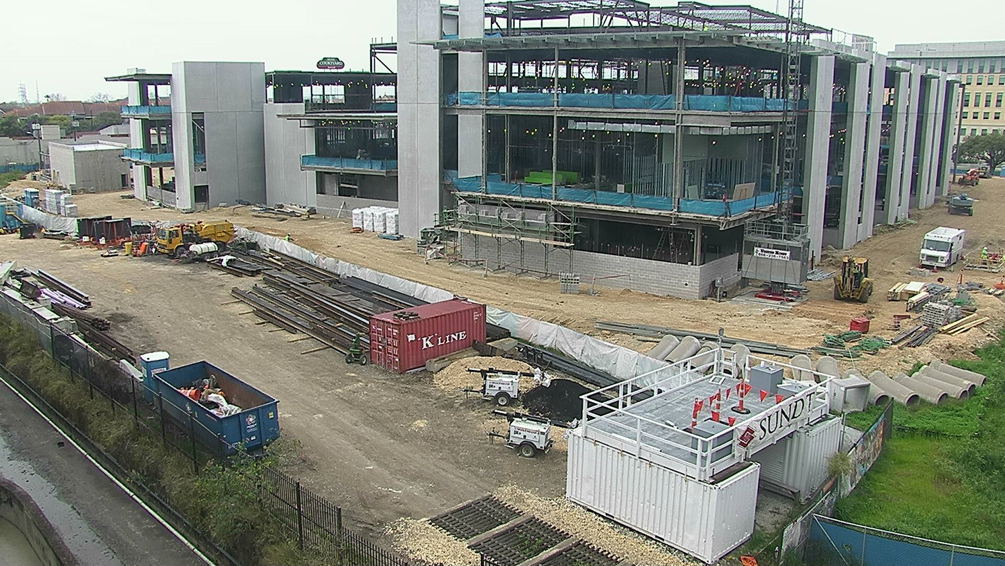 11
12
Partner Coordination
Executive Committee 
David Smith, County Manager, Bexar County
Lori Houston, Assistant City Manager, City of San Antonio
Razi Hosseini, Director, Transportation and Capital Improvements, City of San Antonio
Suzanne Scott, General Manager, San Antonio River Authority
Next Meeting date: March 13
13
QUESTIONS
& COMMENTS
14